МЕЖДУНАРОДНЫЕ(ВСЕМИРНЫЕ) ЭКОНОМИЧЕСКИЕ ОТНОШЕНИЯ
ЧТО НАМ ПРЕДСТОИТ УЗНАТЬ?
Основные формы международных экономических связей (МЭС)
 Конвертируемость денег
 Внешнеторговый оборот и внешнеторговый баланс
МЕЖДУНАРОДНЫЕ ЭКОНОМИЧЕСКИЕ ОТНОШЕНИЯ
Внешняя торговля
Международный туризм
Кредитно-финансовые отношения
Экономическое и 
научно-техническое сотрудничество
Обмен рабочей силы
МИРОВАЯ ТОРГОВЛЯ -
  самая старая и традиционная форма
 внешних экономических связей, 
сохранившая свое значение до наших дней. 
     Наиболее динамичная сфера мирового хозяйства. 
     По темпам роста мировая торговля опережает и промышленное производство.
Для мировой торговли характерно:
Более быстрый рост торговли услугами
Уменьшение доли сырья и продовольствия
Увеличение 
доли готовых изделий
ГЛАВНЫЕ РЕГИОНЫ МИРОВОЙ ТОРГОВЛИ
Западная Европа
Зарубежная Азия
Северная Америка
72%
17%
Всемирная торговая организация (ВТО) -
регулирует вопросы мировой торговли
Латинская Америка
Африка
Австралия
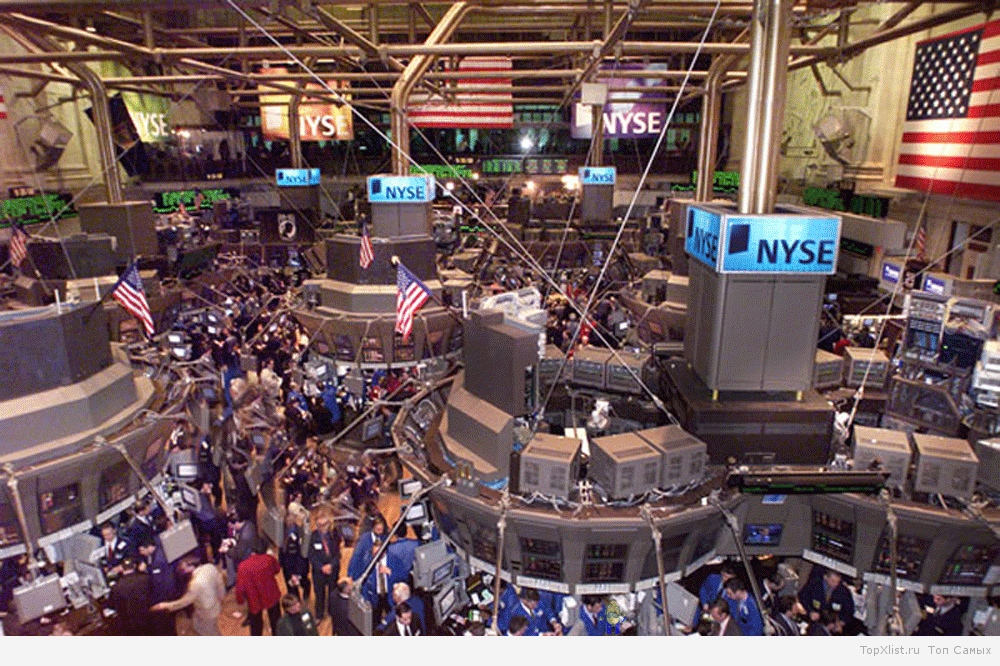 ВИДЫ МИРОВОЙ ТОРГОВЛИ
Аукцион
Ярмарка
Оптовая торговля
Биржевая торговля
Товарные биржи – купля продажа биржевых товаров (100 видов товаров)
Фондовые биржи – купля продажа ценных бумаг
Валютная торговля: купля - продажа национальных валют
ТОРГОВЫЙ БАЛАНС
Стоимость экспорта
Стоимость импорта
соотношение стоимости ввезенных в страну и вывезенных из нее товаров за один год
Пассивный
Активный
Стоимость экспорта больше 
стоимости импорта
Стоимость импорта больше 
стоимости экспорта
Сальдо торговли положительное
Сальдо торговли отрицательное
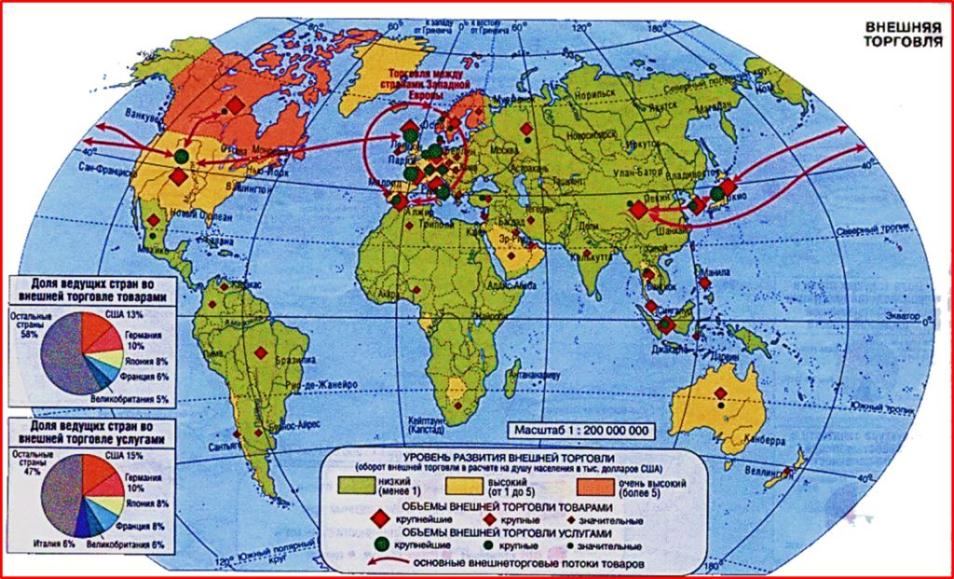 СТРАНЫ С ОТКРЫТОЙ ЭКОНОМИКОЙ активно участвуют в  международных экономических связях, что позволяет им обеспечивать значительную, а иногда преобладающую долю в своих доходах.
Степень открытости определяется экспортной квотой  - долей экспорта в создании ВВП страны
ЭКСПОРТНАЯ КВОТА
Менее 50%
Более 50%
Сингапур
Бельгия
Нидерланды
ФРГ
Франция
США
Выше 30% - Казахстан, Россия
МЕЖДУНАРОДНЫЕ ФИНАНСОВЫЕ ОТНОШЕНИЯ
Валютная система
Кредитная система
Инвестиционная система
Международные валютные отношения – 
это предоставление кредитов, расчет валютой и инвестирование, осуществляемые с помощью новых электронных средств между крупными банкам.
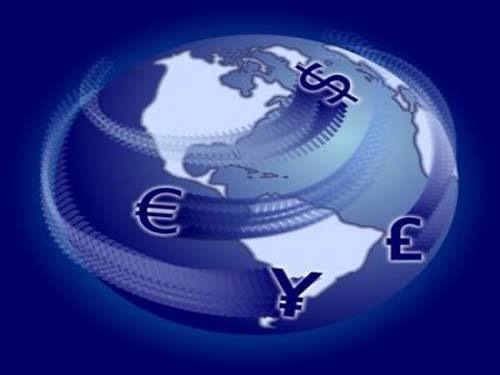 МЕЖДУНАРОДНЫЙ КРЕДИТНЫЙ РЫНОК -
это система соглашений между странами, организующими предоставление займов и кредитов, осуществление платежей.
КРЕДИТЫ
Частные
Государственные
Международный кредит -  временное предоставление кредитором заёмщику финансовых и товарных ресурсов на условиях
срочности, возвратности и платности.
МЕЖДУНАРОДНЫЙ 
ИНВЕСТИЦИОННЫЙ РЫНОК -
вложение странами с высоким уровнем экономического развития финансовых средств в развитие производства стран с низким уровнем развития для получения прибыли.
ИНВЕСТИЦИИ
Прямые:
 создание предприятий в зарубежных странах (дочерние, СП, покупка)  
США, Великобритания, Япония
Портфельные:   приобретение акций и облигаций  зарубежных предприятий
МЕЖДУНАРОДНЫЕ БАНКИ -
предоставляют кредиты на промышленные, сельскохозяйственные и инфраструктурные проекты и при необходимости оказывают техническое содействие во многих областях экономической и общественной жизни.
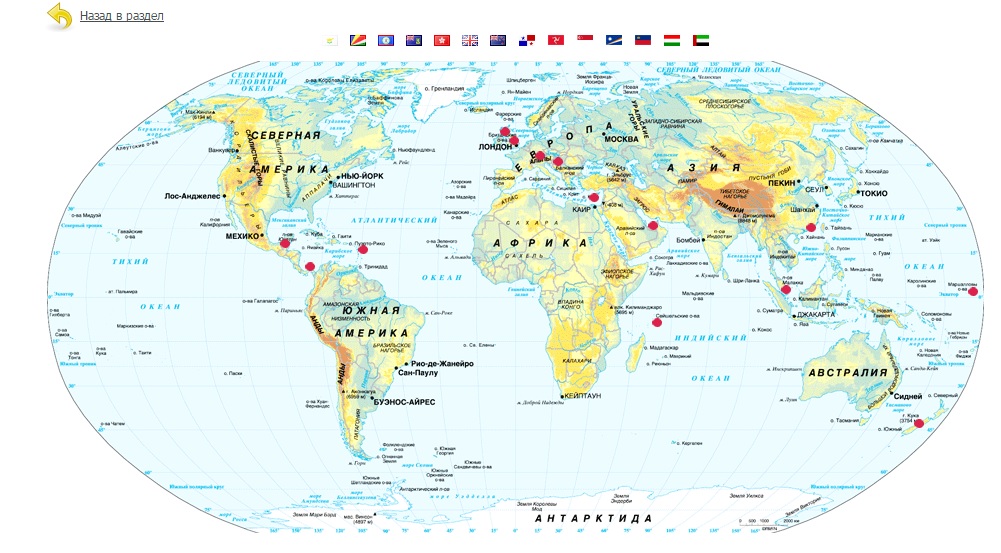 ТОРГОВЛЯ  ВАЛЮТОЙ
ОФШОРНАЯ ЗОНА
(от англ. offshore — «вне берега») 
 Финансовый центр, привлекающий иностранный капитал путём предоставления специальных налоговых и других льгот иностранным компаниям, зарегистрированным в стране расположения центра.
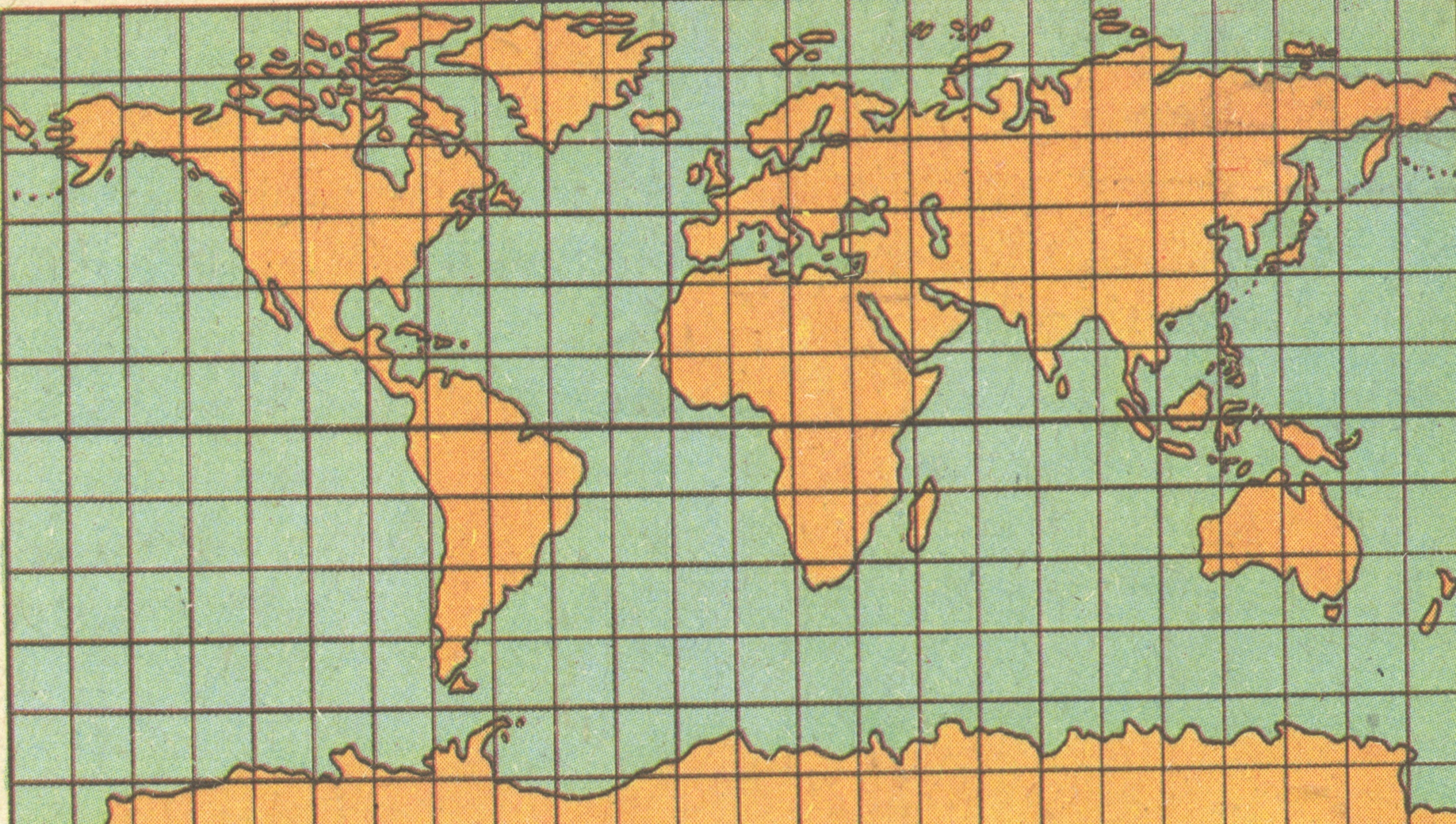 Лондон
Цюрих
Париж
Нью-Йорк
Токио
Манама
Гонконг
Сингапур
Крупнейшие  валютные  биржи  мира
ТРАНСНАЦИОНАЛЬНАЯ КОРПОРАЦИЯ -
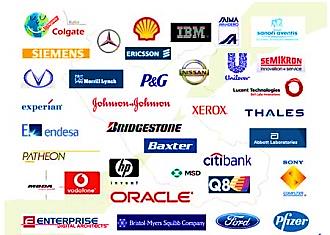 корпорация,  осуществляющая основную часть своих операций за пределами страны, 
в которой она зарегистрирована.
Какие отрасли промышленности находятся под контролем крупных транснациональных корпораций?
Рис. 17, стр. 150
ТРАНСНАЦИОНАЛЬНАЯ КОРПОРАЦИЯ
ТРАНСНАЦИОНАЛЬНАЯ КОРПОРАЦИЯ
СВОБОДНЫЕ ЭКОНОМИЧЕСКИЕ ЗОНЫ
район или город с выгодным ЭГП, для которого устанавливается льготный налоговый и таможенный режим с целью привлечения финансовых, материальных, технологических и трудовых ресурсов.
ВИДЫ СЭЗ
Торговые: 
портовые города, аэропорты, «Duty free»
Сервисные Специализация: предоставление услуг
Международные: приграничные районы
Научно-технологические:
проектные, исследовательские, научно-производственные фирмы
ТРУДОВАЯ МИГРАЦИЯ -
это миграция, обусловленная поисками нового места приложения труда за пределами своей страны
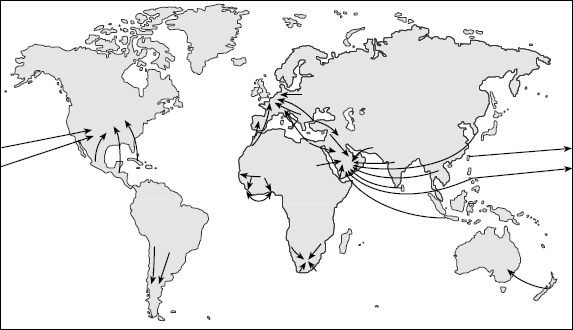 НАПРАВЛЕНИЕ ТРУДОВОЙ МИГРАЦИИ
Сальдо миграции
Миграционные потоки
Структура мигрантов
Направления миграций
Регионы миграции
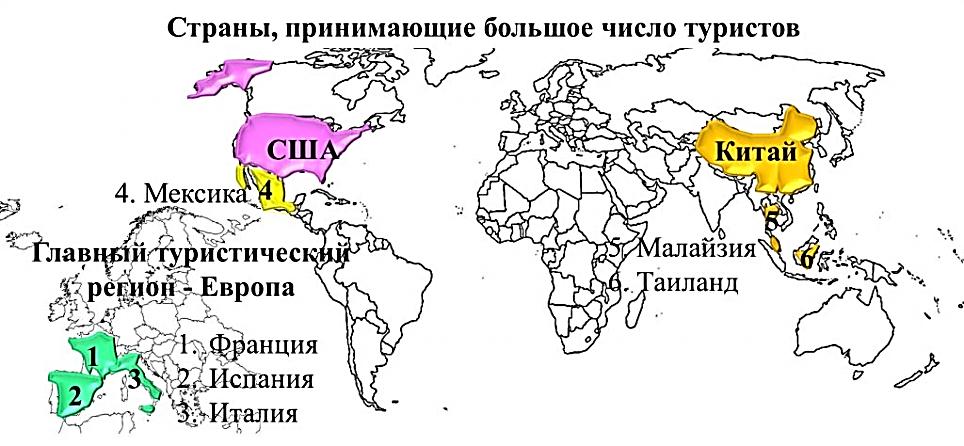 ТУРИЗМ
Факторы
 туризма
Туристический бум
Доходы от туризма
Макрорегионы туризма
Страны
 туризма
20 стран – лидеров
ДРУГИЕ ФОРМЫ МЕЖДУНАРОДНОГО ЭКОНОМИЧЕСКОГО СОТРУДНИЧЕСТВА
Международная специализация и кооперирование
Совместное производство продукции на много сторонней основе
Содействие в капитальном строительстве
Международное производственное сотрудничество
Международный обмен научно-техническими знаниями (патенты, лицензии)
Совместные научные разработки и проекты
Научно-техническое сотрудничество
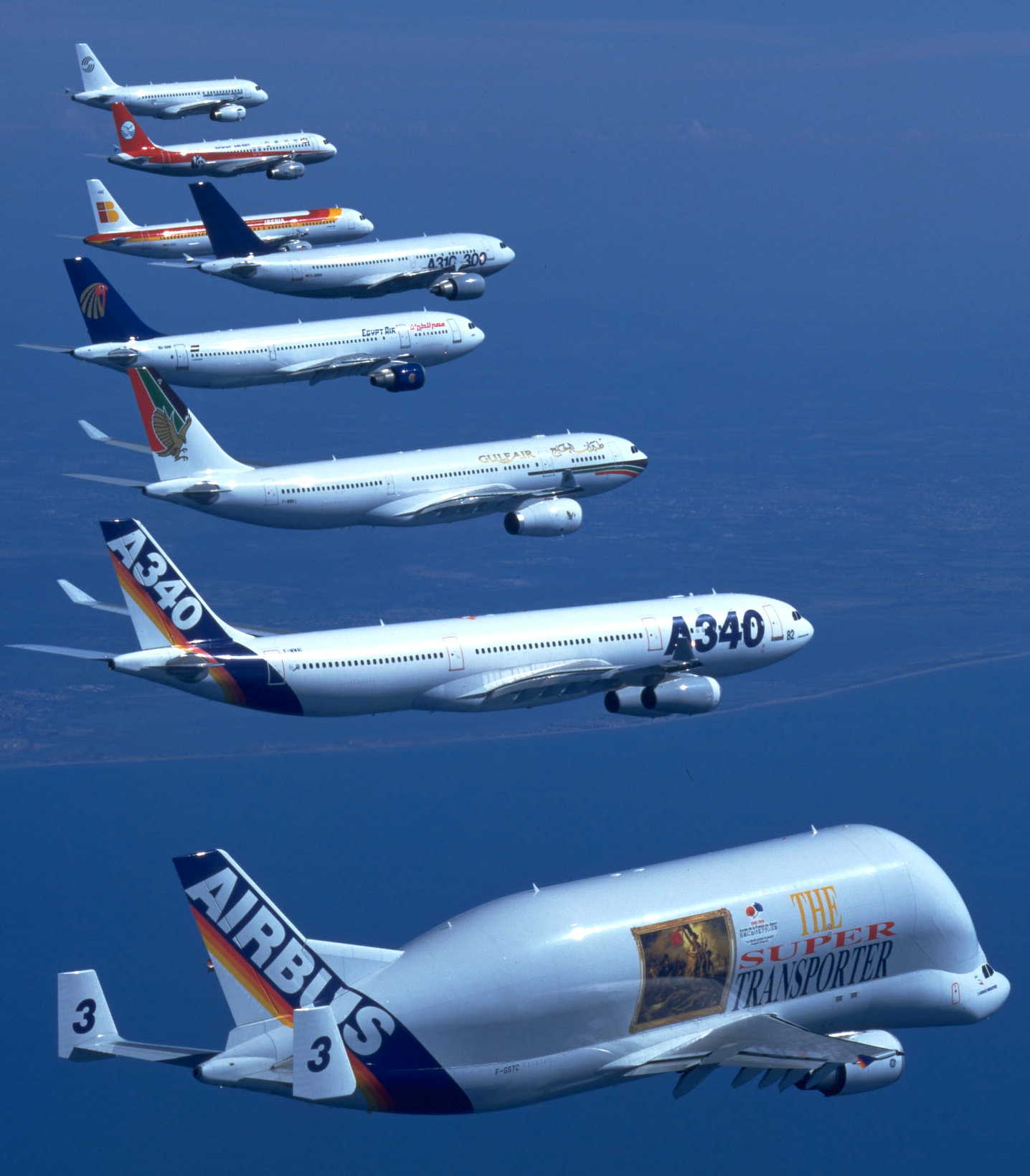 СОВМЕСТНЫЕ ПРЕДПРИЯТИЯ (СП) -
международное производственное сотрудничество, предусматривающее создание общей собственности на материальные,  финансовые ресурсы и производимые ТиУ. 
СП распространены в странах Запада - важнейшее средство специализации и кооперирования. 

«Проект века» -  совместное производство суперсовременного аэробуса А-300 и его модификаций  странами Европы: 
Франция, ФРГ, Великобритания, Бельгия, Испания, Нидерланды.
Международная 
      космическая станция (МКС)
Купля-продажа научно-технических знаний - трансфер или трансферт.
Под трансфером технологий  имеют в виду торговлю патентами и лицензиями.
Ведущую роль в этой торговле играют ТНК.

Лицензии –  разрешение право на выполнение конкретного вида деятельности.
Патенты – документы, содержащие описание того или иного изобретения и условия его применения и продажи.
МЕЖДУНАРОДНАЯ ЭКОНОМИЧЕСКАЯ ИНТЕГРАЦИЯ -это процесс развития глубоких и устойчивых взаимосвязей отдельных групп стран, основанный на проведении ими согласованной международной политики
СТУПЕНИ ИНТЕГРАЦИИ  (СТР. 200 -2001)
ВОПРОСЫ
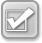 Специализация отдельных стран на производстве определенного вида продукции, сырья и готовых изделий и обмен ими.
1
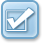 Экспорт капитала, обмен научно-техническими знаниями, специализация и кооперирование, международный туризм, внешняя торговля
2
География мирового хозяйства
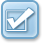 3
Совет Европы, ООН, Шанхайская организация сотрудничества (ШОС), СНГ, Организация Черноморского экономического сотрудничества (ОЧЭС), МАГАТЭ
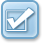 4
Отраслевые и региональные
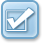 5
ГОТОВИМСЯ К ЕГЭ
1. В какой период произошло зарождение мирового  рынка?
А. 18-19 вв.       Б. Начало 20 в.       В. 15-17 вв.    Г. Конец 20 в.
2. Специализация отдельных стран в производстве определённых видов продукции называется:
А. геополитикой            Б. международной торговлей 
С. международным географическим разделением труда
Д. научно-техническими связями
Е. международными экономическими отношениями
3. Международная интеграция может проявляться в  группировках:
А. региональных 			             В. отраслевых
Б. по государственному устройству	Г. политических
4. Какая из международных организаций включает наибольшее число стран-участниц?
А. НАФТА				В. ООН
Б. НАТО			              Г. Европейский Союз
5. Определите ошибку в перечне стран, специализирующихся на машиностроении:
А. США	 В. Шри-Ланка           Б. Япония              Г. Китай
Выберите два правильных ответа:
1. Крупнейшие страны-лидеры по масштабам финансовых операций:
    А) Франция            Б) США              В) Австралия 
    Г)  Индия                Д) Китай            Е) Сингапур
2. Страны, не входящие в группу стран по производству суперсовременного аэробуса А-300:
    А) Франция       Б) Бельгия           В) Испания
    Г) Дания            Д) Греция             Е) Германия
3. Страны, привлекательные для трудовых иммигрантов:
    А) Индия                Б) Германия                    В) США
    Г)  Китай                Д) Тунис                            Е) Аргентина
4. Страны с наибольшим развитием мирового туризма:
    А) Куба               Б) Египет                 В) Франция
    Г) Япония          Д) Бразилия           Е) США
Подготовка к ЕНТ
1
Мировая торговля, финансово-кредитные отношения, трудовая миграция, туризм
2
Система международных товарно-денежных отношений между странами мира
3
Международный валютный фонд и Группа Всемирного банка
4
Низкий размер заработной платы или отсутствие рабочих мест
5
Оздоровительный, познавательный, деловой, научный, экстремальный, религиозный
Готовимся к ЕГЭ
1. Главным «морским извозчиком в мире является:
   А) Судан     Б) Бразилия      В) Норвегия        Г) Япония
2. Страна банкир - это:
    А) Великобритания    Б) США     В) Япония     Г) Швейцария
3. Какой регион принимает больше всего туристов:
   А) Европа     Б) Азия      В) Лат. Америка          Г) Сев. Америка
4. Какой вид туризма появился позднее:
   А) познавательный      Б) экстремальный    
   В) деловой                      Г) оздоровительный
5. Страны, которые больше других в мире  посещаются туристами:
    А) Франция, Италия                   Б) Япония, Иран     
    В) Бразилия, США                       Г) Россия, Турция
6. Наиболее привлекательным районом для туристов в мире является полуостров:
А) Скандинавский       Б) Аляска      В) Флорида      Г) Сомали
«Да» или «нет»:
Готовимся к ЕГЭ
1.  Что такое свободная экономическая зона:
а) увеличение финансирования со стороны государства;
б) льготный налоговый и таможенный режим;
в) образование совместных предприятий;
г) свободный рынок трудовых ресурсов;
д) обеспечение социально-транспортной инфраструктурой?

2.   Какова функция финансово-кредитных отношений:
а) выделение займов и кредитов;
б) осуществление развитыми странами финансовой помощи разви­вающимся странам;
в) обмен экономической информацией;
г)  формирование в развивающихся странах банковской системы по европейскому образцу;
д)  вложение средств в развитие горнодобывающей промыш­ленности?
Готовимся к ЕГЭ
1.   Укажите основные регионы распространения международного туризма:
  а) США, Канада;   б)  Багамские, Гавайские острова
  в)  Европа;       г)  Юго-Восточная Азия;      д)  Южная Азия
2. Процесс глубоких и постоянных межгосударственных взаимо­отношений в международной экономике и политике:
а) международная организация;    б) экономические связи;
в) международная торговля;             г) отраслевая группа;
д) международная экономическая интеграция
3.  Ресурсы, используемые для отдыха, туризма, лечения:
   а) культура;                   б) природные ресурсы;
   в) рекреационные;     г) исторические;      д) познавательные.
2.  Наиболее посещаемые туристами государства: 
  а) Лаос, Турция, Албания;             б) Испания, Франция, Италия;
  в) Венесуэла, Колумбия, Эквадор;  г) Индия, Ливия, Монголия;
  д) Швеция, Дания, Австрия.
ИНТЕРНЕТ-РЕСУРСЫ
http://www.profi-forex.org/system/user_files/Images/Journals/Market%20Leader%2015/st10/J10-4.jpg  Карта
http://sci-book.com/files/uch_group70/uch_pgroup168/uch_uch476/image/1832.png  Основные направления миграций
http://www.conceptconsult.ru/offshore/compare/map/  Карта офшорных территорий
http://topxlist.ru/wp-content/uploads/2013/01/NYSE.gif  Биржа
http://asit.aerospace.pagesperso-orange.fr/DeffillementCivil/0.jpg  Аэробус